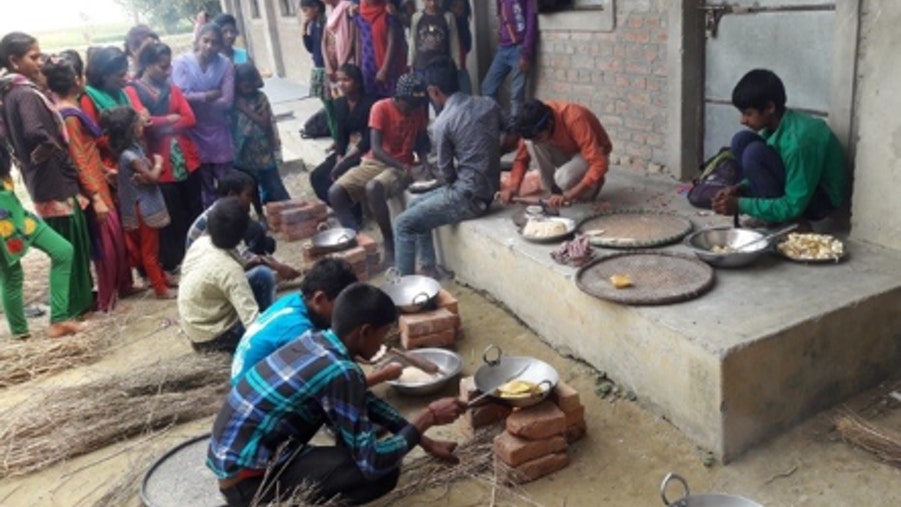 What is happening here?
[Speaker Notes: Experiencing a new situation
Changing gender expectations / Publicly, at school
Changing behavior BECAUSE changing expectations what OTHERS expect]
The magic of the others
one experiment – one question – one encouradgment
One experimentFailed inclusion is costly for everyone
Van der Zandt & Vyrastekova, 2019
[Speaker Notes: Vertle wat s samewerking
Positive spillovers, asl basisporbeelm voor onze social e samenwerking
Wat ik doe beinvloed andere, geen mens is een eiland]
Dilemma 1:  vote to Include or exclude  A “costly” indivual
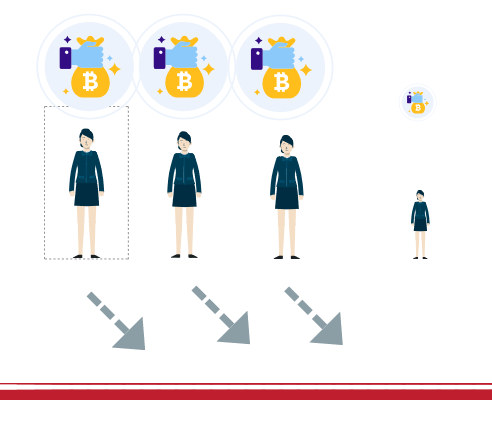 Dilemma 2:Cooperate or freeride in the group selected by voting
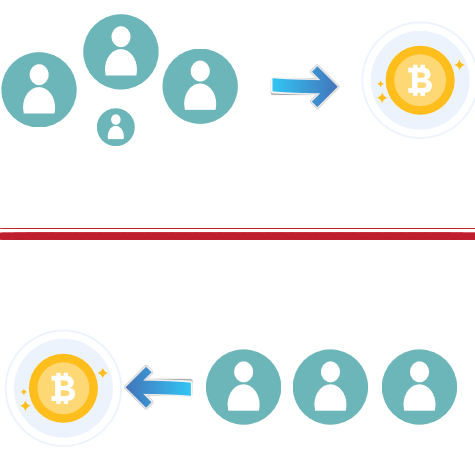 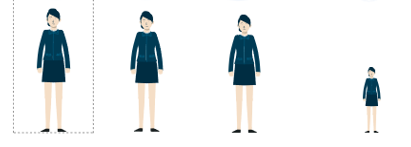 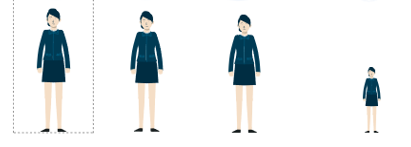 Groups that include the “unproductive” individual cooperate better and produce higher welfare for all
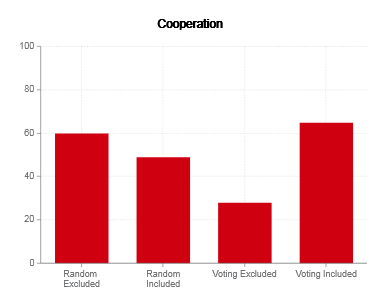 [Speaker Notes: It is not per se over the positive impact of what happens if we include, but the negative one – what happens if we exclude!]
One questionDoes inclusion hurt the “included” kids?
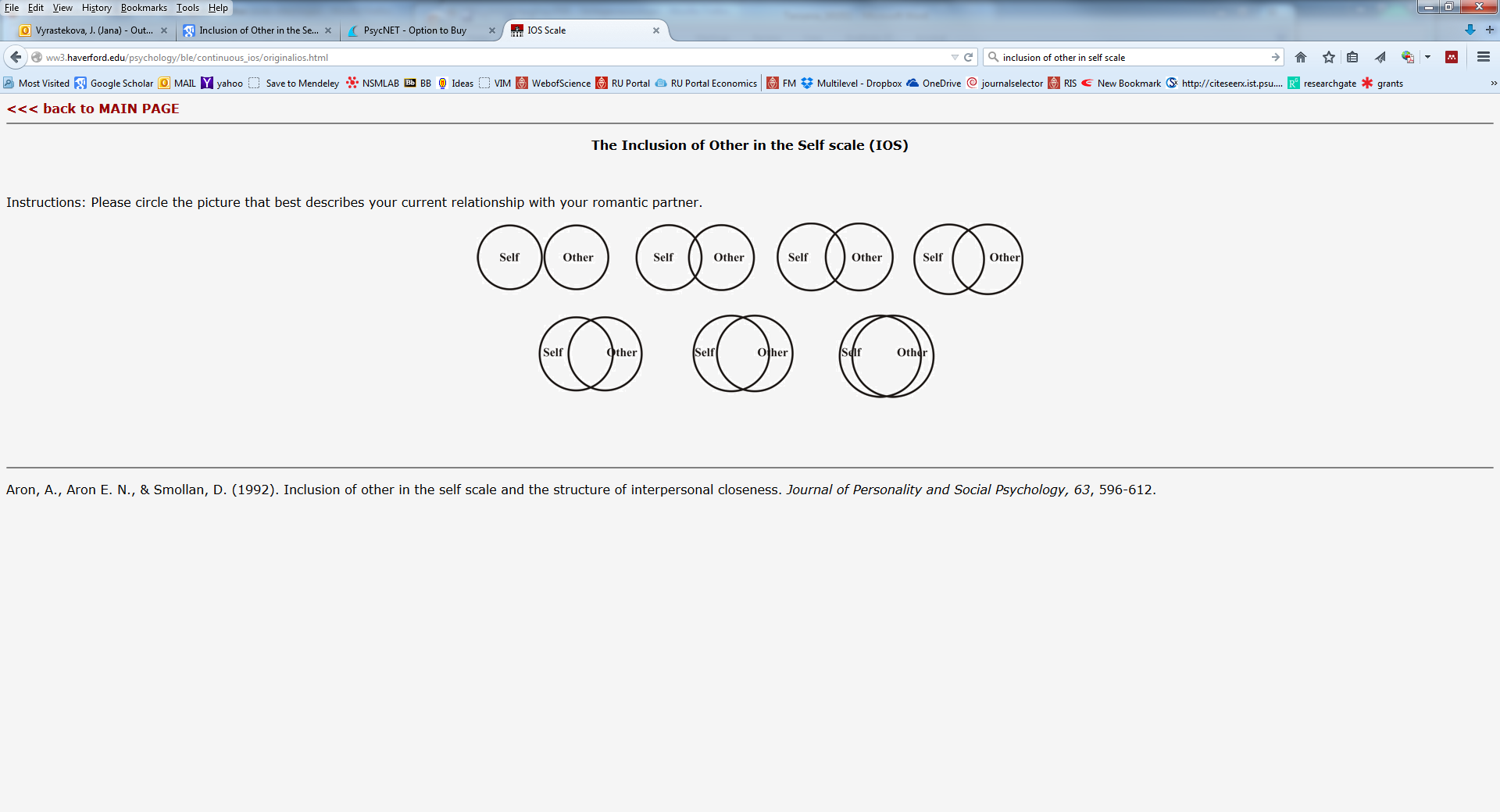 Vyrastekova, J. (2021). Social inclusion of students with special educational needs assessed by the Inclusion of Other in the Self scale. PLoS ONE, 1–17.
[Speaker Notes: Vertle wat s samewerking
Positive spillovers, asl basisporbeelm voor onze social e samenwerking
Wat ik doe beinvloed andere, geen mens is een eiland]
Regular or special?Convention of the Rights of Persons with Disabilities CRPD (UN 2006)Art. 24(2b): “Persons with disabilities can access an inclusive, quality and free primary education and secondary education on an equal basis with others in the communities in which they live.”
[Speaker Notes: Disputed because SEN students attending regular schools 
are more lonely (Langher et al. 2010; Pijl, Skaalvik, & Skaalvik, 2010), 
have fewer friends and less interactions with peers  (Koster et al., 2009; Pijl, Frostad, & Flem, 2008), less accepted (Jones & Frederickson, 2010) 
experience less social participation (Schwab, Gebhardt, Krammer, & Gasteiger-Klicpera, 2015).; Avramidis et al. (2017) summarize such findings across multiple national school systems (UK, Canada, Spain, US, Norway, Netherlands etc.)


Based on comparisons of SEN to non-SEN students and sociometrics data (peer nominations; peer ratings) with a strong focus on reciprocity built into the social contact evaluation.

The contribution of this study is twofold]
Not regular, not special: INCLUSIVE!
SEN students at regular schools…

are more likely to have more than one friend, and their friends liver closer to them

do not feel more lonely than those at special schools

have perception of inclusion explained by the school’s inclusive characteristics, not by the “type” of the school.
One encouradgment
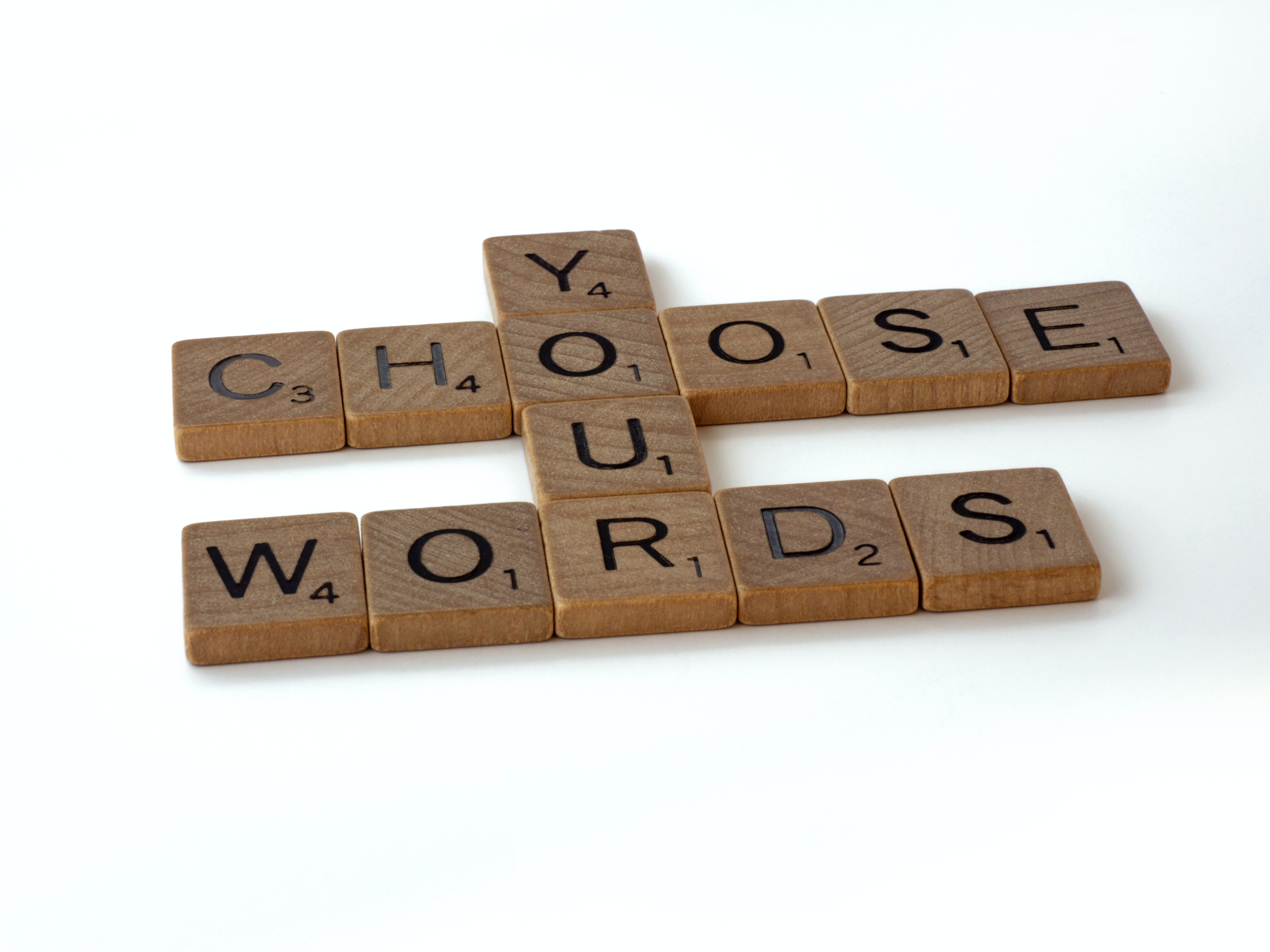 Van der Zandt & Vyrastekova, 2019
Distortion of teachers’ second order beliefs about inclusive education (Vyrastekova, 2021)
What we think that others think matters
[Speaker Notes: Social norms
= behaviors associated with a specific group and context
conditional on expectations of others’ compliance with the behaviors, 
enforced by disapproval/sanctioning of miscompliance, 
stabilized by empirical and normative beliefs (Bicchieri 2007, 2009, 2011) 

Empirical expectations
What we see others do
Normative expectations
What we believe is the right thing to do

Important! When in conflict, it’s what we see that drives behavior.]
Inclusion expectations are often undiscussed at workplace
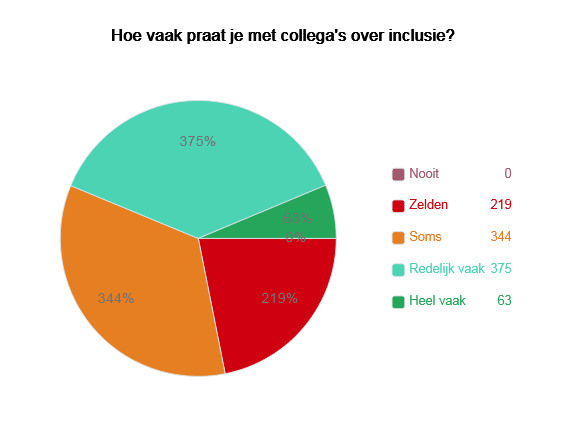 About 57% of teachers rarely or only sometimes discuss inclusion at own workplace.
While talking inclusion matters…
[Speaker Notes: N=24]
Inclusie klinkt mooi maar het is in de praktijk niet te doen
Minimaal/maximaal ...% van alle leraren eens
when discussing inclusion at workplace often or not often.
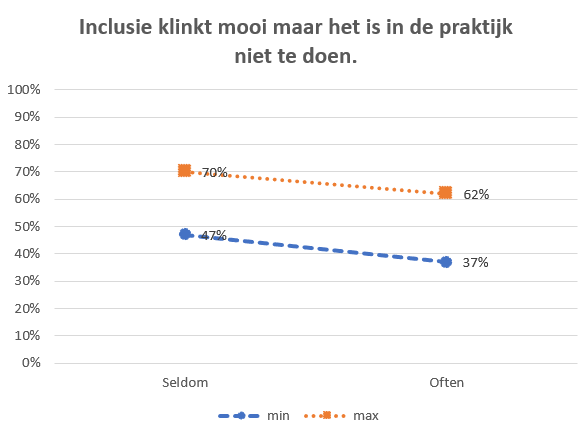 [Speaker Notes: Beliefs about others
are affected by discussing/
not discussing inclusion
at workplace –
“taboo” associated with more 
pessimistic beliefs about others]
Inclusie gaat ten koste van gewone kinderen
Minimaal/maximaal ...% van alle leraren eens
when discussing inclusion at workplace often or not often.
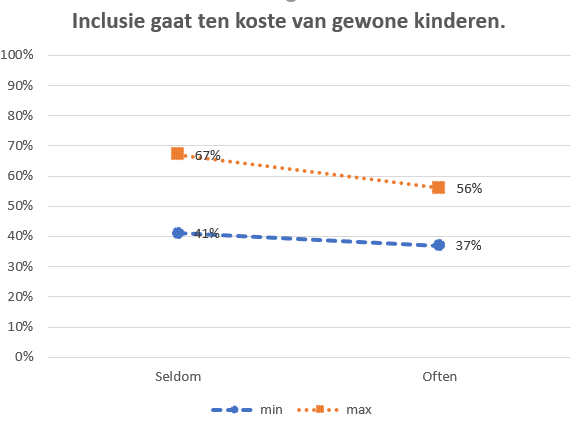 Inclusion in education as a new norm
When empirical and normative beliefs are in conflict, 
people do what they see others do… rather than 
what they believe is the right thing to do.


When normative beliefs are not discussed,
people may hold distorted beliefs about others.




“Talk & walk the talk, to change the norm.”
The magic of the others
one experiment (inclusion matters)
one question (inclusive schools increase inclusion)
one encouradgment (talking inclusion changes what is possible)
Thank you for your attention!
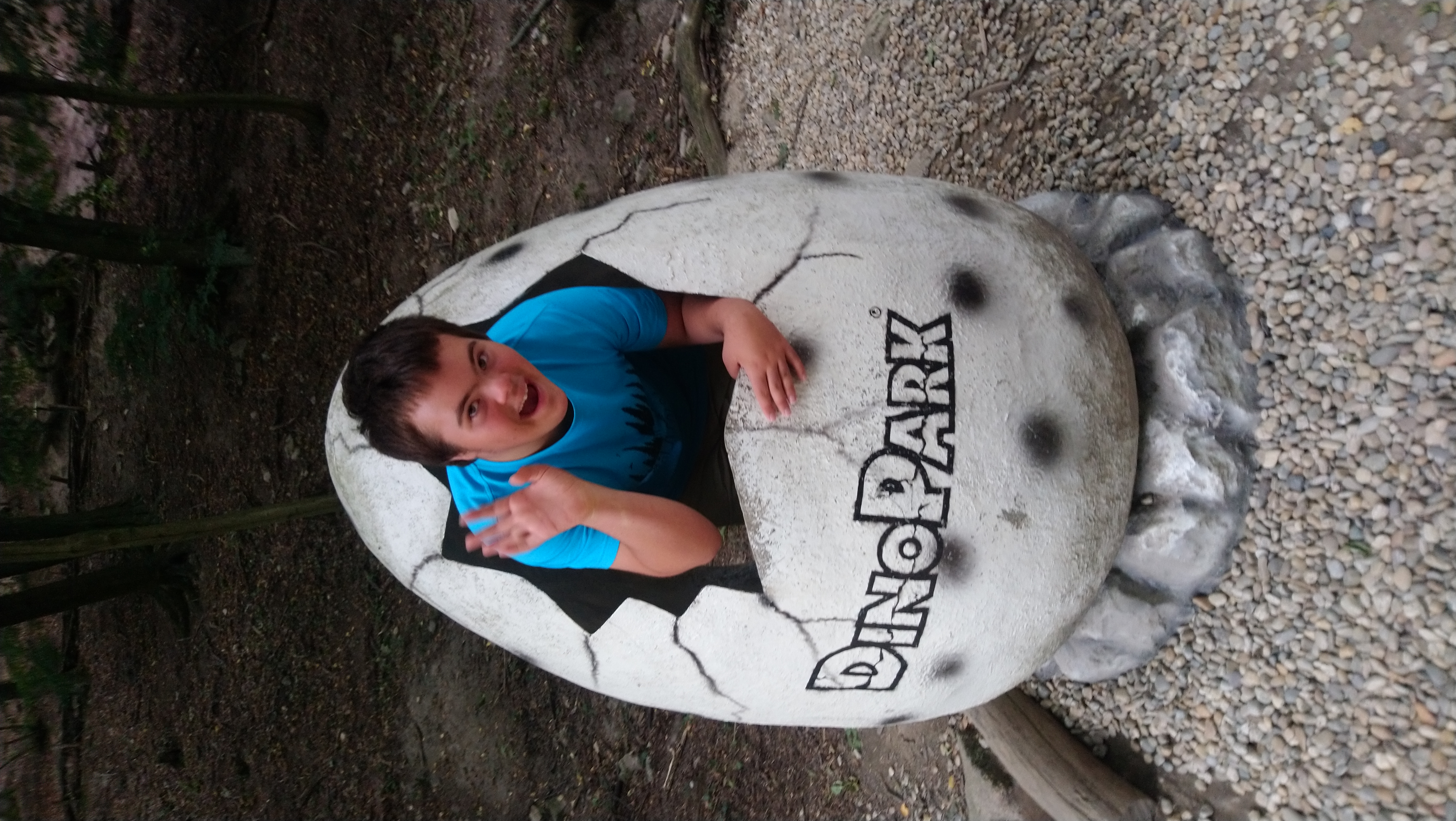 Questions?
You can reach me at:

Jana.Vyrastekova@ru.nl
Large-scale studies on inclusion impacts
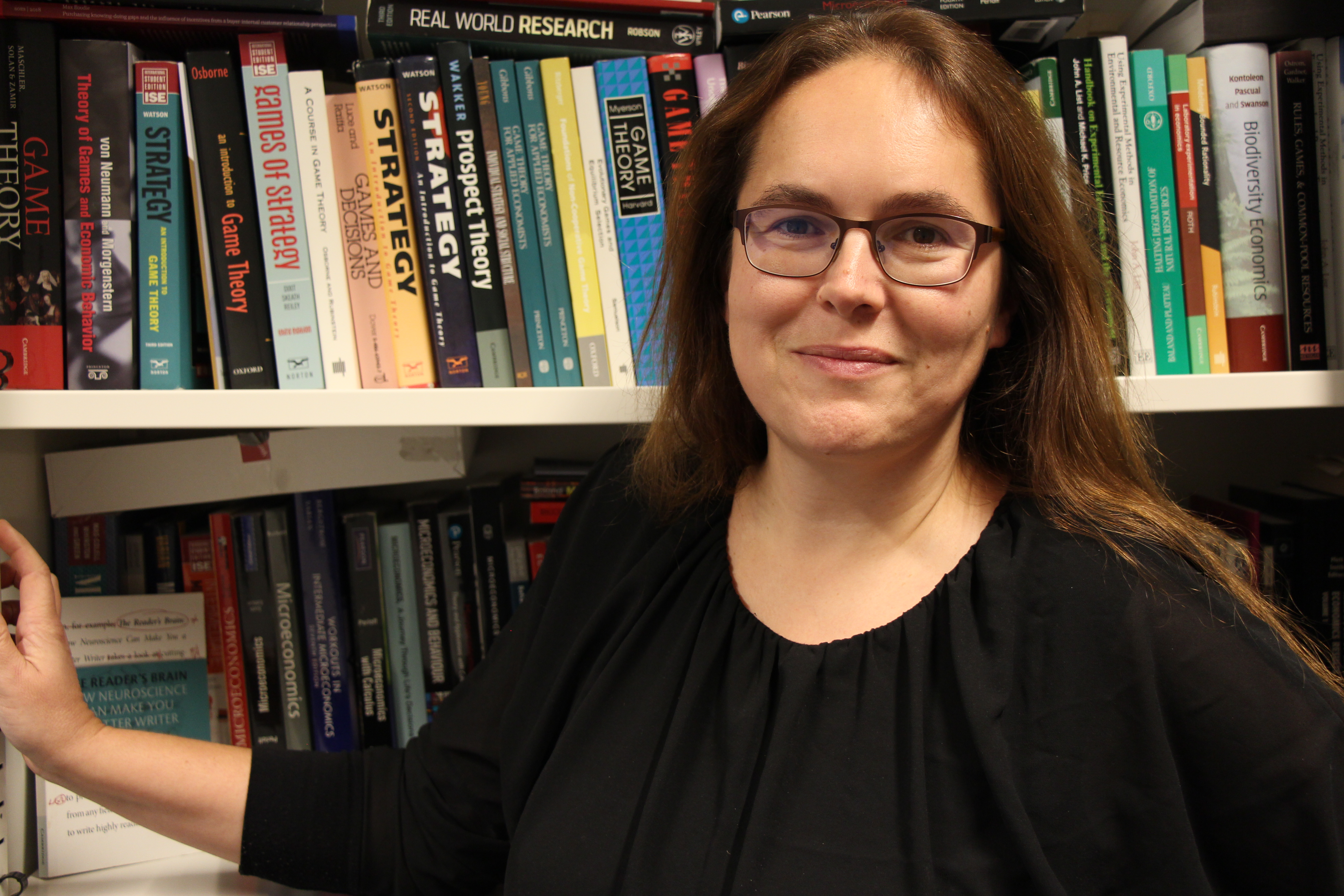 Dr. Jana Vyrastekova
Associate Professor in Economics, Policy & Behaviour

Experimental and behavioural economist

Department of Economics
Radboud University, Nijmegen